Navigating the Research Ethics Review Process
Based on the Lunch and Learn presentation 
by Dr. Eleanor Gittens
Chair, Georgian College Research Ethics Board
Wednesday, Jan. 27, 2021
Agenda
Why Research Ethics?

Required Approvals
Permission for Access to Resources for Research
Research Ethics Approval

The Research Ethics Approval Process: From Start to Finish

 Common Pitfalls and FAQs
Why Research Ethics?
1
[Speaker Notes: Most people thinks of ethics as synonymous with morals used to distinguish between right and wrong

Golden Oath
Do unto others as you would have them do onto you

Hippocratic Oath
First of all, do no harm

A Religious Creed
10 commandments e.g. thou shall not kill

One might be tempted to assume that ethics are no more than common sense.  However, why then are there so many ethical disputes and issues in our society.]
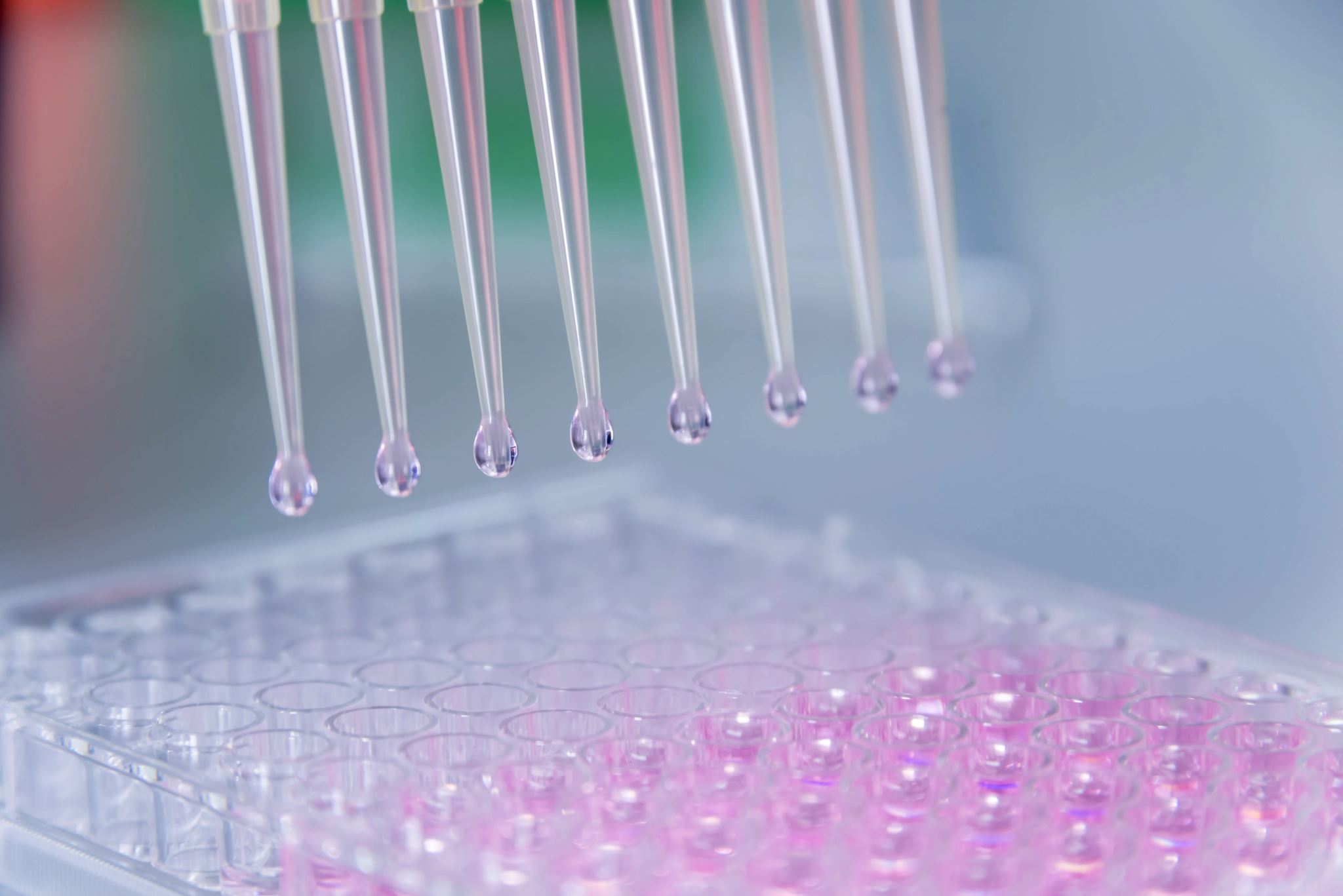 Controversial Gene-Edited Baby Study:
Chinese Researcher, He Jiankui, 2018  
Claimed to have successfully altered the genes of twin girls born to a HIV positive father and HIV negative mother; editing out HIV
[Speaker Notes: Bad Blood Study aka Tuskegee Syphilis Study 
Vulnerable population
Coercion - Free healthcare
Not informed of their diagnosis
Given placebos and ineffective toxic treatments
Denied effective penicillin treatment even once widely available to the rest of the population
128 died

Montreal LSD Brainwashing Study
No informed consent
Patients harmed through experimental drugs and treatment

Stanford Prison Experiment
Inexperienced researcher did not anticipate the effects 
“Guard” participants abused “Prisoner” participants for six days
Participants not allowed to withdraw

Controversial Gene-Edited Baby Study
Chinese Researcher He Jiankui
Announced in 2018 that he had successfully altered the genes of twin girls born in November of that year to prevent them from contracting HIV from their conceiving parents.
A provincial government investigation ensued.
They found that: 
The ethical review papers were forged
The researcher deliberately evaded supervision 
Used technology of uncertain safety and effectiveness
The researcher was pursing personal fame and used self-raised funds.
Such gene-editing work is banned in most countries, including China.]
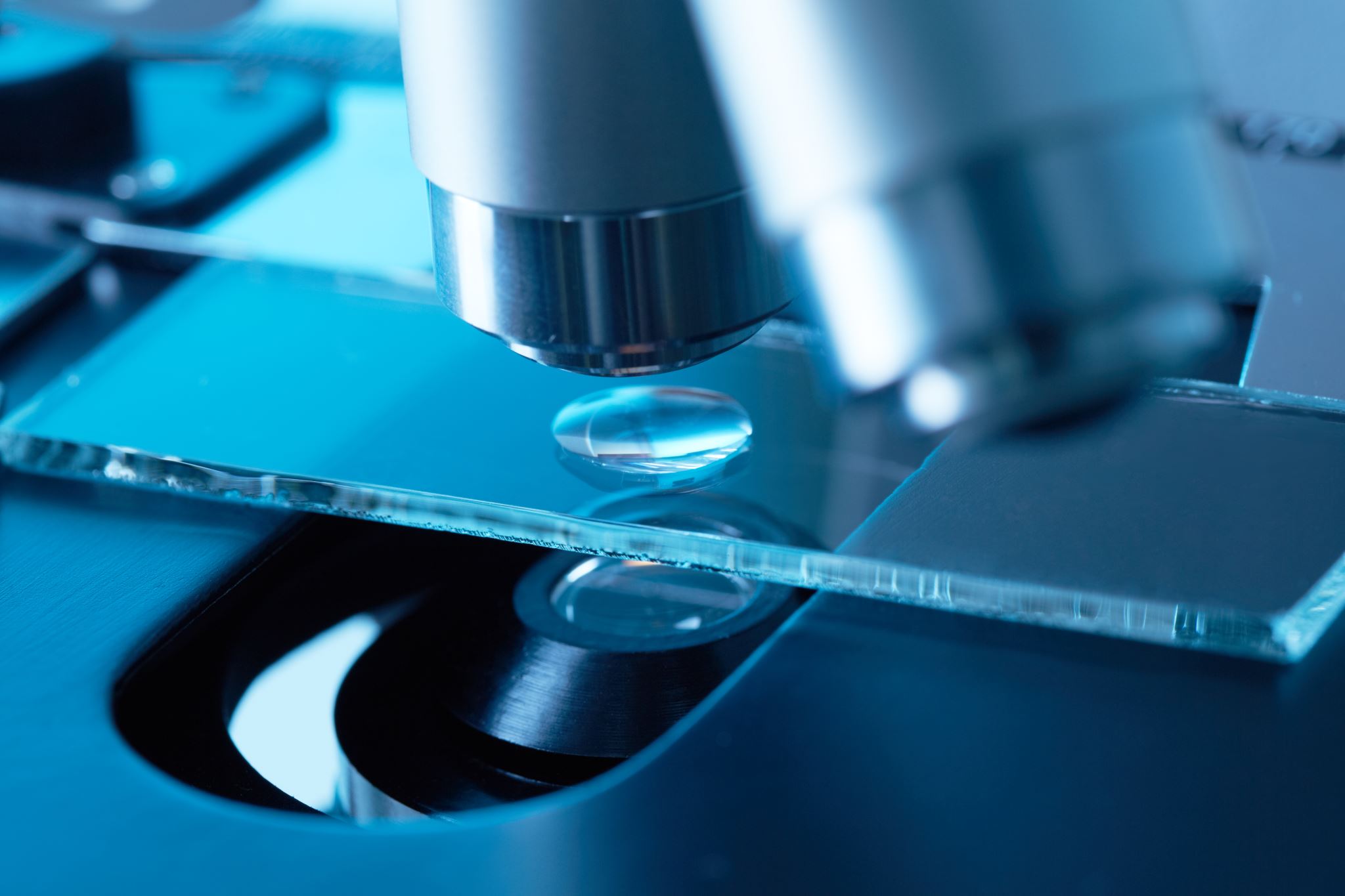 Ethical Issues of Informed Consent
[Speaker Notes: The informed-consent process should be one of meaningful information exchange between researchers and study participants.

It is one of the responsibilities of research ethics committees to ensure appropriate informed consent. 

Studies have been conducted the ethical issues of informed consent in various fields.

Once such study by Adams et al. (2017) examined informed consent in malaria research proposals and found that:
In the case of the studies that required informed consent
2/3 needed to improve their explanation of study procedures to participants
40% attracted comments on risk and discomfort, vulnerable status, and compensation
Studies that involved vulnerable populations raised more issues than those that did not

(Reference: https://bmcmedethics.biomedcentral.com/track/pdf/10.1186/s12910-017-0210-0.pdf?site=bmcmedethics.biomedcentral.com) 

Connect to the GC environment]
Why Research Ethics is Important
Ethics:
Lays out what is legitimate and what is not
Moral research procedures
Balances: the pursuit of knowledge and the rights of the research participants or others in society
Professional obligation
[Speaker Notes: Within this context, the standard has been established by the Tri-council agencies.]
Canadian Institutes of Health Research  (CIHR)
The Standard
Natural Sciences and Engineering Research Council of Canada  
(NSERC)
Social Sciences and Humanities Research Council of Canada 
(SSHRC)
Tri-Council Policy Statement (TCPS2): Ethical Conduct for Research Involving Humans
Note: Canadian Institutes of Health Research, Natural Sciences and Engineering
Research Council of Canada, and Social Sciences and Humanities Research
Council, Tri-Council Policy Statement: Ethical Conduct for Research Involving Humans,
December 2018 (TCPS, 2018)
[Speaker Notes: Georgian College must comply with the TCPS2 in order to be eligible for funding from the Tri-council agencies.]
Guidelines of the TCPS2 are based on three core principles
Respect for Persons
Concern for Welfare
Justice
Source: TCPS 2, Article 1.1
Modern research ethics has five additional guiding principles
Cardinal principle
What this principle aspires to protect
Five additional guiding principles
Respect for human dignity based on the selection and achievement of morally acceptable ends and the morally acceptable means to those ends.
Respect for Free and Informed Consent
Respect for Vulnerable Persons
Respect for Privacy and Confidentiality
Respect for Justice and Inclusiveness
Balancing Harms and Benefits
The multiple and interdependent interests of the person—from bodily to psychological to cultural integrity.
Independent projects
Course-based projects
Research activity can occur in two ways
Research activity planned by a professor as a course requirement
Usually to enhance/apply course and/or program learning
Project led by a Principal Investigator (PI) based on research interests/expertise
Independent of any course or program
Description
Faculty involvement
Faculty can be PI or collaborator
PI could be a non-faculty member (e.g., admin staff, support staff, external)
Students may be engaged
Level of ethics approval dependent on deemed risk (proportionate review)
Faculty is the PI for all of the projects in the course
Students conduct research under the guidance of the professor
Professor must follow the course-based GCREB approval process
Specific projects may need full ethics approval based on deemed risk
Student involvement
Ethics approval
[Speaker Notes: One of the most difficult questions to answer is whether or not a study constitutes research requiring ethics approval, or is it exempt.
The ARECCI Ethics Screening Tool is a free online questionnaire that can assist in making this determination.
When in doubt, submit an Application for Research Ethics Approval.]
Required Approvals
2
Two (2) types of approval may be required
Description
When this approval is needed
Permission for Access to Resources for Research
Approval by college administrators that enables researchers to access college resources1
If you wish to conduct research involving Georgian College participants
If you wish to use the Georgian College name
If you plan to use Georgian College facilities and/or resources (equipment; supplied; etc.)
Research Ethics Approval
Approval by Georgian College Research Ethics Board (GCREB) to conduct proposed research activities2
Research involving human participants recruited from Georgian College.
Research involving the use of the college's name in a contract bid or proposal.
College sponsorship of research through professor classroom release time, sabbatical (study leave), or direct funding.
Researchers accessing college facilities, resources, college employees, machines, and other college services or resources, and where the college administers a grant from an outside agency or individual.
Data formally collected, through whatever means or methods, from college students, faculty, administration, support staff, or other members of the college community, or from any database containing information about the aforementioned groups.
1. Georgian College Policy AD-016: Access to Georgian College Resources for Research
2. Georgian College Policy AD-014: Responsible Practice and Ethics Review in Research
Permission for Access to Resources for Research
a)
Why seek permission for access to resources for research?
Helps ensure appropriate access to participants and resources before you get too far into the planning process
Verifies that any sponsoring department(s) at Georgian College are aware of your project
Prevents conflicting activities at the institutional level
Similar permissions may also be required for access to non-Georgian resources or sites.

PERMISSION FOR ACCESS TO RESOURCES FOR RESEARCH is required BEFORE you seek ETHICS APPROVAL.
How do I request permission for access to resources for research at Georgian College?
Complete a Request for Permission for Access to Resources for Research (RPARR) form.
If you are doing the research on behalf of Georgian College, have the manager of the department for whom you are doing the research sign in Section A.
Submit the RPARR form to the manager responsible for the most significant resource for your research. This would be the participants if they are Georgian College students, employees or contacts.
RPARR Path
[Speaker Notes: For participants or data from a particular program or department, the approver is usually the associate dean or department manager.
To invite a participant group that spans more than one department, the request may need to go to the vice president responsible for that group. This may depend on the topic of your research, e.g. academics, services or employment.
The Director of Institutional Research provides final RPARR approval.]
Research Ethics Approval
b)
Georgian College’s Research Ethics Board (GCREB)
By Georgian College faculty, staff, or students
Regardless of where the research is conducted
[Speaker Notes: GCREB operates at arms’ length to ensure there it is not influenced by the college.]
When ethics approval is required for research being done by students
Research involving human participants planned by Georgian College and Georgian College University Partnership Centre students when:
The intent of the research is to educate students on research processes used to explore and expand existing theories and conceptual knowledge,
Students compare new techniques, practices, programs with standard approaches to determine which is more effective,
The results or findings are written in a format that would be acceptable for a research journal or academic conference presentation, or
Primary data are collected and organized for analysis and distribution or dissemination.
Source: Georgian College Policy AD-014: Responsible Practice and Ethics Review in Research
When ethics approval is NOT required (1/2)
Quality assurance and quality improvement studies, program evaluation activities, and performance reviews, or testing within normal educational requirements when used exclusively by Georgian College for assessment, management or improvement purposes
E.g., KPIs; satisfaction surveys; event feedback; some market research
Research about a living individual involved in the public area or about an artist, based exclusively on publicly available information
E.g., Public databases; internet searches; public archives
Research involving the observation of people in public places in which the individuals targeted for observation have no reasonable expectation of privacy; receive no intervention or direct contact from the researcher; and cannot be identified in any disseminated research results
E.g., Crowd traffic flow study
[Speaker Notes: One of the most difficult questions to answer is whether or not a study constitutes research requiring ethics approval, or is it exempt.
The ARECCI Ethics Screening Tool is a free online questionnaire that can assist in making this determination.
When in doubt, submit an Application for Research Ethics Approval.]
When ethics approval is NOT required (2/2)
Georgian College student information gathering activities classified as skill development and not research where the intent is to:
Sources: Georgian College Policy AD-014: Responsible Practice and Ethics Review in Research and
TCPS, 2018.
[Speaker Notes: Ethics approval is NOT required for Georgian College student information gathering activities classified as skill development and not research where the intent is to:
Use the information to provide advice, diagnosis, identification of appropriate interventions, or general advice for a client; (nurse-patient; accountant-client)
Develop skills which are considered standard practice within a profession (e.g. observation, assessment, intervention, evaluation, auditing);
Collect information as part of the normal relationship between a student and the participants (e.g. classroom teacher and students, nurse and patient, lawyer and client); or
Teach about the design, conduct and process of research using fictional or previously deidentified practice data.]
How can I tell whether or not ethics approval is required?
The ARECCI Ethics Screening Tool* can help determine the primary purpose of your project, the types of ethical risks involved, and whether or not it may be exempt from ethics review.
Save your screening tool results and RPARR form for consultation with your instructor or the Chair of the GCREB.
If you have any doubts/questions, contact the Research Ethics Office for guidance: 
reb@georgiancollege.ca
Alberta Innovates. (2010). ARECCI Ethics Screening Tool. 
Retrieved from aihealthsolutions.ca/arecci/screening/
[Speaker Notes: One of the most difficult questions to answer is whether or not a study constitutes research requiring ethics approval, or is it exempt.
The ARECCI Ethics Screening Tool is a free online questionnaire that can assist in making this determination.
When in doubt, submit an Application for Research Ethics Approval.]
Proportionate approach to ethics review
1. Professor must have authority from the GCREB to conduct course-based ethics review
What is “minimal risk research”?
Research in which the probability and magnitude of possible harms implied by participation in the research are no greater than those encountered by participants in those aspects of their everyday life that relate to the research

Capable participants
Research participants drawn from the general adult population, capable of giving free and informed consent, and may not include vulnerable (e.g., children; persons not legally competent to consent).

Questionable questions
Does not involve any personal, sensitive or incriminating topics or questions which could place participants at risk

Manipulation of behaviour beyond the norm
Does not manipulate behaviour of participants beyond the range of “normal” classroom activity or daily life

Physically invasive contact
Does not involve physically invasive contact with the research participants

Deception
Does not involve deception of participants
The Research Ethics Approval Process: From Start to Finish
3
Plan your research
Complete the TCPS2 CORE certification
Read applicable policies
Become familiar with related privacy legislation
Obtain permission for access to resources
Ethics approval process takes time…make sure you plan appropriately!
NO recruitment or data collection until final ethics approval or confirmation of exemption is obtained
Allow for a minimum of…
Complete appropriate application form from GCREB website
Submit application(s) with all attachments to reb@georgiancollege.ca1
Submit any requested revisions to GCREB
Prepare
2-3 weeks
1
Report any changes or adverse events to GCREB immediately
If needed, submit a Research Ethics Board Renewal form one month before ethics approval expires
Obtain ethics approval
2
3-8 weeks
Ongoing ethics review
Ongoing
3
Submit a GCREB Final Report form for each project.
Instructors with course-based ethics authority must also submit a 
Summary of Course-based Research form Part B upon the projects’ completion or within two weeks of final grade entry for the course.
Closing the file
Within 2 weeks of completion
4
1. Instructors with course-based ethics authority must also submit a Summary of Course-based Research form with the individual applications BEFORE recruitment or data collection may begin.
[Speaker Notes: Ethics approval is required before any recruitment or data collection may begin.]
Student action
Faculty action
Suggested process for courses in which the instructors hold current GCREB authorization to conduct course-based research ethics review
GCREB action
All students conducting research involving humans (as defined in the TCPS2) 
must complete the TCPS2 CORE certification
Students submit RPARR forms and/or other
requests for access
to Instructor
Instructor signs 
RPARR as PI, 
and students 
seek approval signatures for access to resources
Students submit Applications for Research Ethics Approval to Instructor
Instructor reviews applications for ethics compliance and signs as PI
Instructor submits 
ALL applications 
and the
Summary of Course-based Research (Part A)
 to GCREB
Students complete 
research 
and submit 
GCREB Final Report forms to Instructor
Instructor submits ALL Final Reports and the
Summary of Course-based Research (Part B) 
to GCREB
GCREB reviews applications involving more than minimal risk
Projects with ethics approval/exemption begin*
*Projects involving more than minimal risk must wait for final approval from GCREB.
[Speaker Notes: Ethics approval is required, and applications and summary forms must be filed with GCREB, before any recruitment or data collection may begin.]
Georgian College Policies
Research Policies1
AD-016 Access to Georgian College Resources for Research
AD-014 Responsible Practice and Ethics Review in Research
AD-015 Research Integrity
Other Policies2
2-110 Temporary poster and semi-permanent graphic panel posting procedure
AD-004 Privacy
AD-005 Email Appropriate Use and Anti-Spam Compliance
1-130 Intellectual Property
4-126 Conflict of Interest
Health Information Privacy policies
Refer to the GCREB website or employee portal for the most recent versions.
Some of these policies are only accessible on the employee portal.
Resources1
GCREB Website
Panel on Research Ethics (Has TCPS2 interpretations)
Tri-Council Policy Statement: Ethical Conduct for Research Involving Humans – TCPS 2 (2018)
The TCPS 2 Tutorial: Course on Research Ethics (CORE) (Required for ethics approval)
Responsible and Ethical Conduct of College Research, a guide
Responsible and Ethical Conduct of College Research, a tutorial﻿﻿
IT Security
​​​​​Access and Privacy Office​
Marketing and Communications
Accessibility
Some of these resources are only accessible on the employee portal.
4
Common Pitfalls
and
FAQ
Common Pitfalls
Providing too much extraneous information instead of the information needed to assess research ethics, e.g. mixing the rationale, goals and methodology of programming (e.g. class activity that would occur anyway) into the rationale, research questions and methodology of the research
Not providing sufficient information about what is required of participants or what will happen with the data
[Speaker Notes: While the GCREB does need to understand a little bit about the programming, it should be a very brief paragraph in the rationale. Information provided in the application should contain the methodology of the RESEARCH, not the PROGRAMMING.]
FAQ
Q: What other research approvals might I need?
A: Other research locations, sponsors and institutions may have their own requirements for administrative approval (aka “institutional approval”) and/or ethics approval.

Q: What if I want to do the research at other colleges?
A: For research projects being conducted at more than one Ontario college, see the Ontario Colleges Multi-college Ethics Review Process and use the Multi-college application form.
FAQ
Q: When should I apply for research ethics approval? 
A: Recommended lead time is at least two months before you plan to commence the research.

Q: What format should I use for my application?
A: Email Word or PDF documents (NOT scanned images) to reb@georgiancollege.ca . Attach TCPS2 CORE certificates, all recruitment and consent documents, data collection tools, and scans of initial and signature pages.
More questions?
First, please check the website: 
www.georgiancollege.ca/researchethicsboard
 
Call Mary Whittaker at ext. 5395 or email reb@georgiancollege.ca